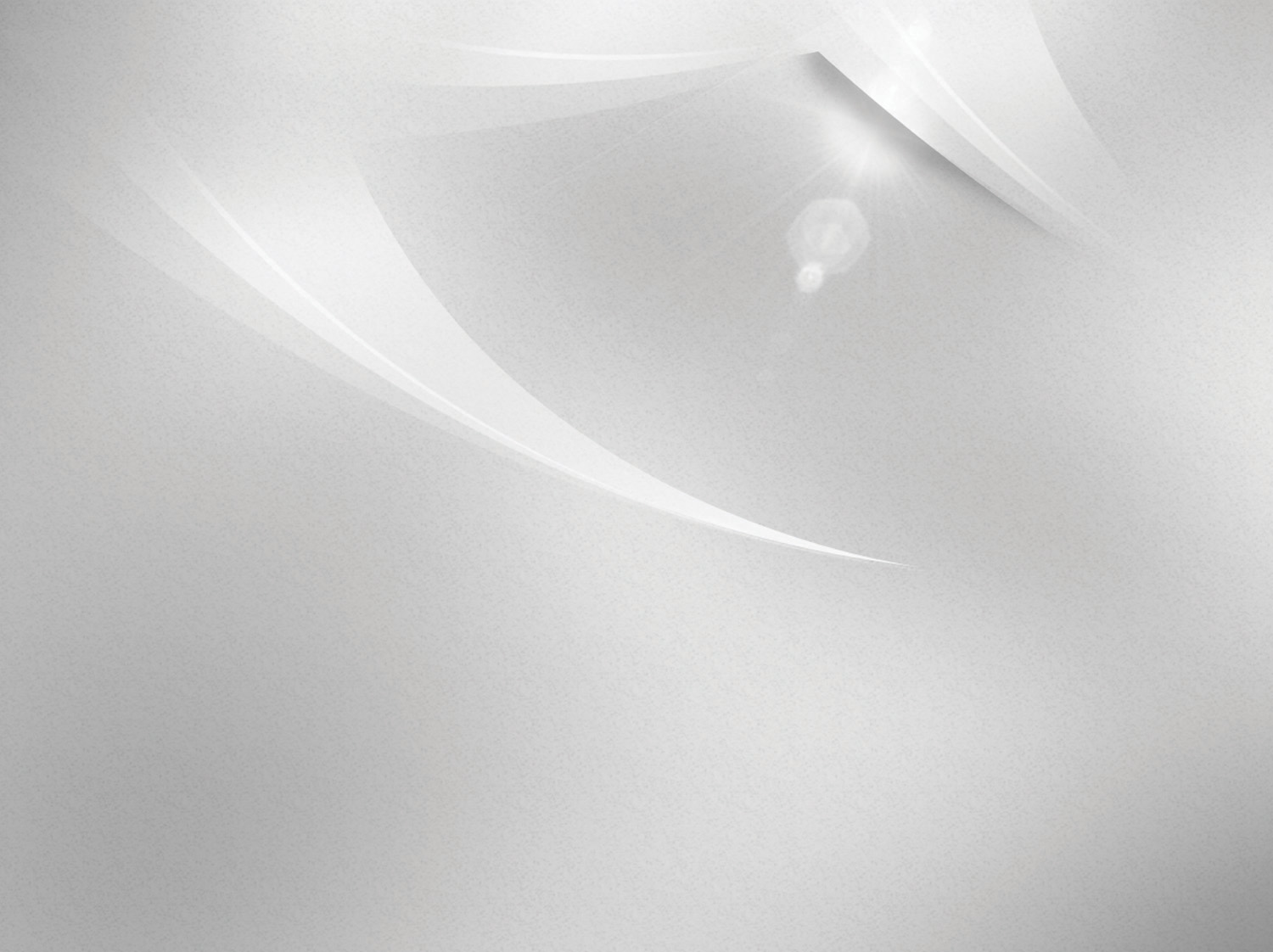 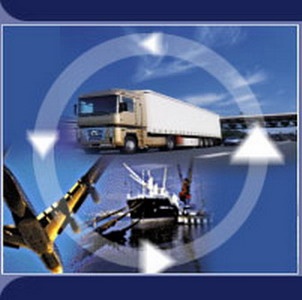 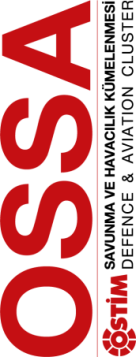 Yerli Sanayiye Dayalı Lojistik Uygulamalarında KOBİ ve Yan Sanayinin Yeri
Ali HAN
OSSA Yönetim Kurulu Başkan Yardımcısı
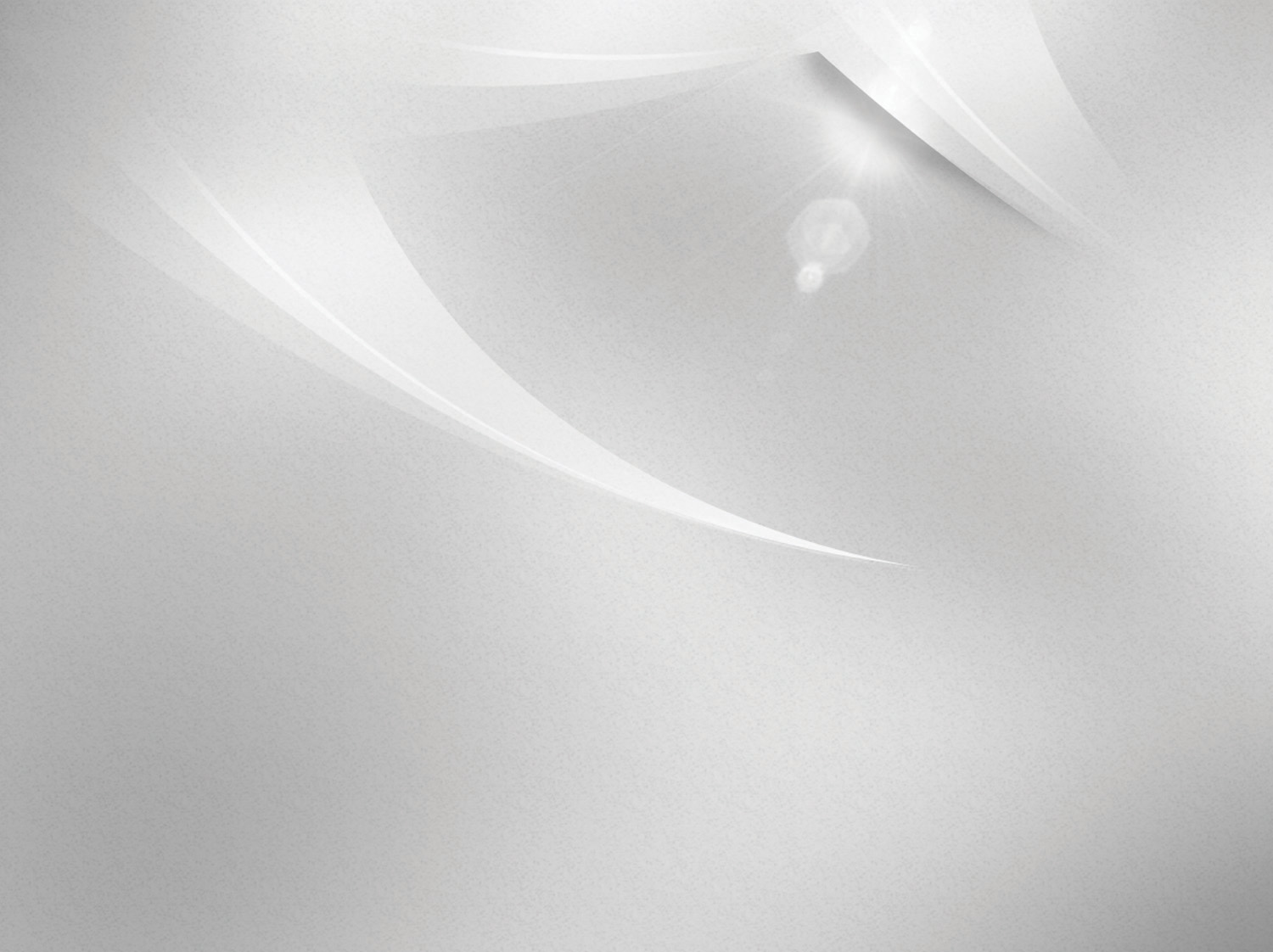 Kapsam
Lojistik Destek Uygulamalarına kısa bakış

 Lojistik Uygulamaların Karşılaştırılması
 Ürün Ömür Devrinde KOBİ ve Yan Sanayinin Yeri
 KOBİ ve Yan Sanayi Nerede Olmalı?

 Değerlendirme ve Öneriler
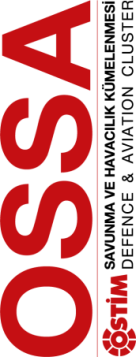 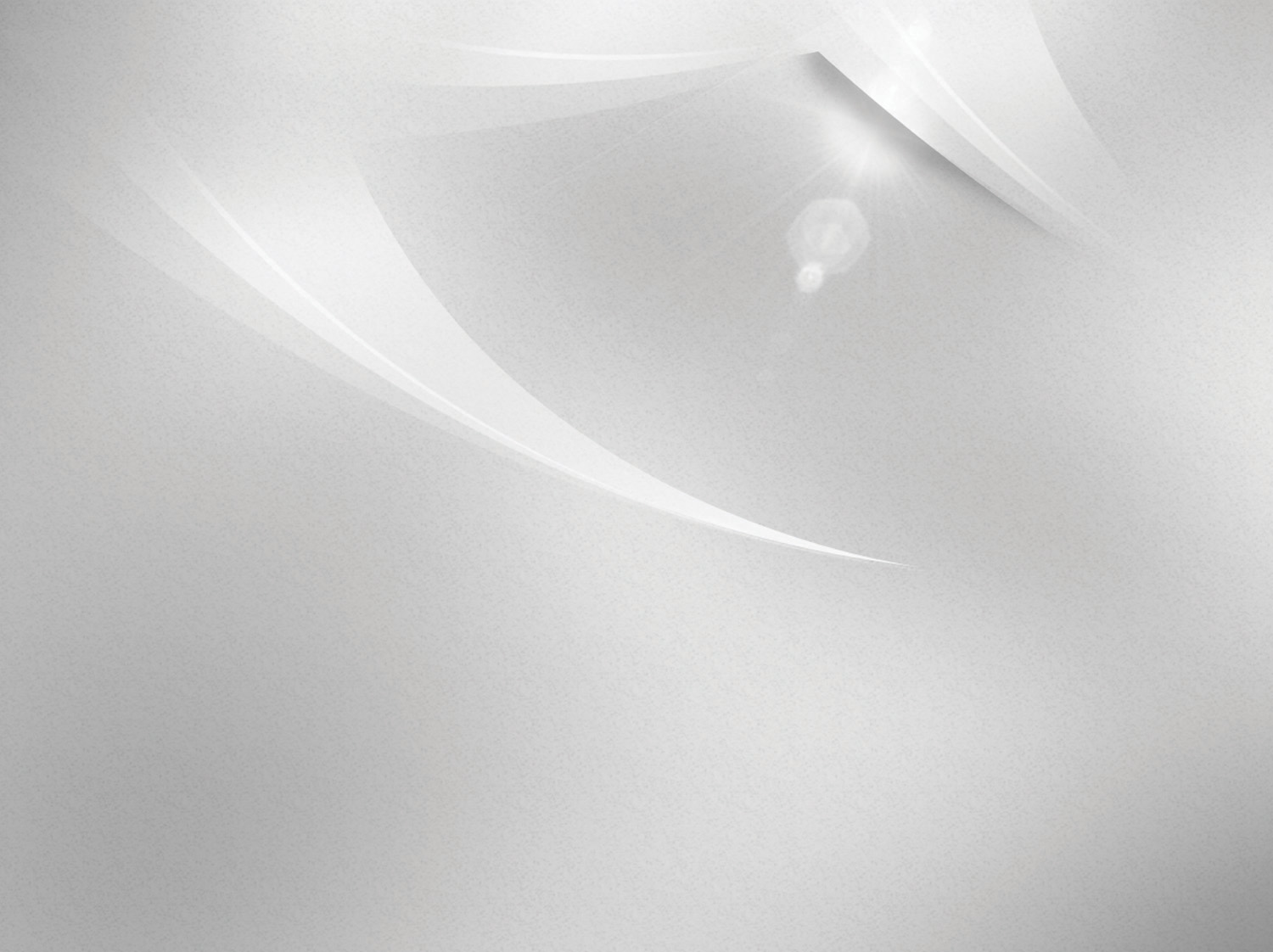 Lojistik Destek Uygulamaları
Entegre/Performansa Dayalı Lojistik Destek (ELD/PDLD)
GELENEKSEL
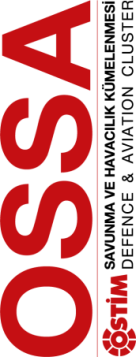 Lojistik desteğin
büyük bir bölümü
DEVLETİN
sorumluluğundadır
Lojistik desteğin
büyük bir bölümü
ANA YÜKLENİCİ
Sorumluluğundadır.
PDLD, yetki ve sorumluluğu kesin hatlarıyla belirlenmiş, uzun dönem lojistik destek anlaşmaları vasıtasıyla bir sistemin performans hedeflerini karşılamak ve sistemin optimum seviyede hazır olmasını sağlamak için tasarlanan entegre, kabul edilebilir maliyetli bir performans paketi olarak lojistik desteğin satın alınmasıdır.
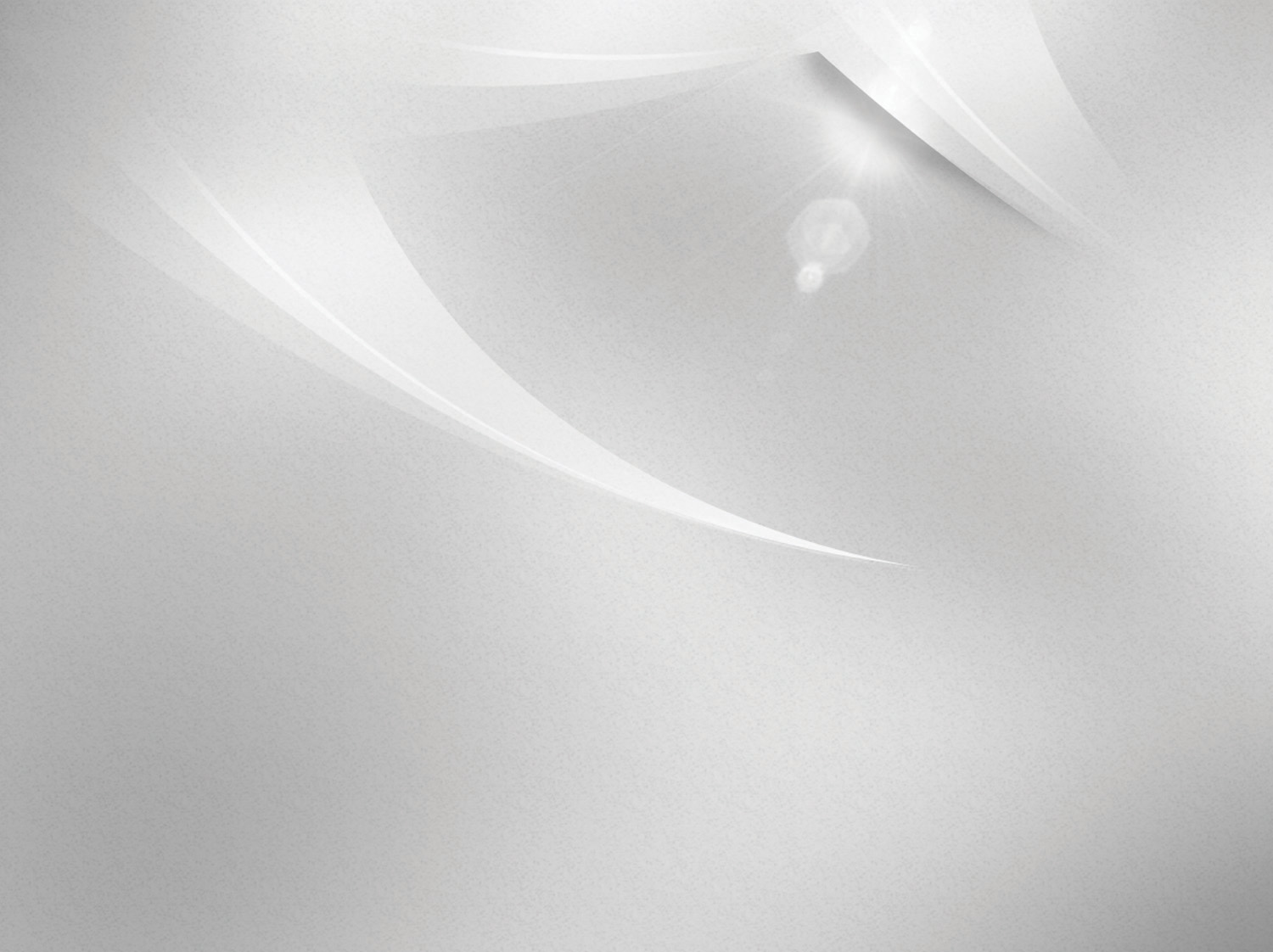 Geleneksel Lojistik ve ELD/PDLD Karşılaştırması
GELENEKSEL
ELD/PDLD
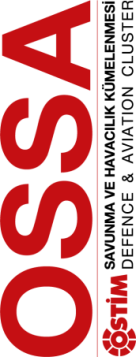 YEDEK PARÇALAR, ANA YÜKLENİCİNİN MALI OLABİLİR VE DAĞITIMINI KENDİSİ YÖNETİR.
ANA YÜKLENİCİ SİSTEMİN KULLANIMI BAZINDA İDAME-İŞLETME HİZMETİ SATAR.
MALZEME YÖNETİMİ VE GÜVENİLİRLİĞİN İYİLEŞTİRİLMESİNDEN ANA YÜKLENİCİ SORUMLUDUR.
YEDEK PARÇAYI DEVLET SATIN ALIR VE DAĞITIMINI YÖNETİR.
DSB VE ONARIM İÇİN YÜKLENİCİYE HİZMET / MALZEME BAŞINA ÖDEME YAPILIR.
MALZEME YÖNETİMİ VE GÜVENİLİRLİĞİN İYİLEŞTİRİLMESİNİ DEVLET BELİRLER / UYGULAR.
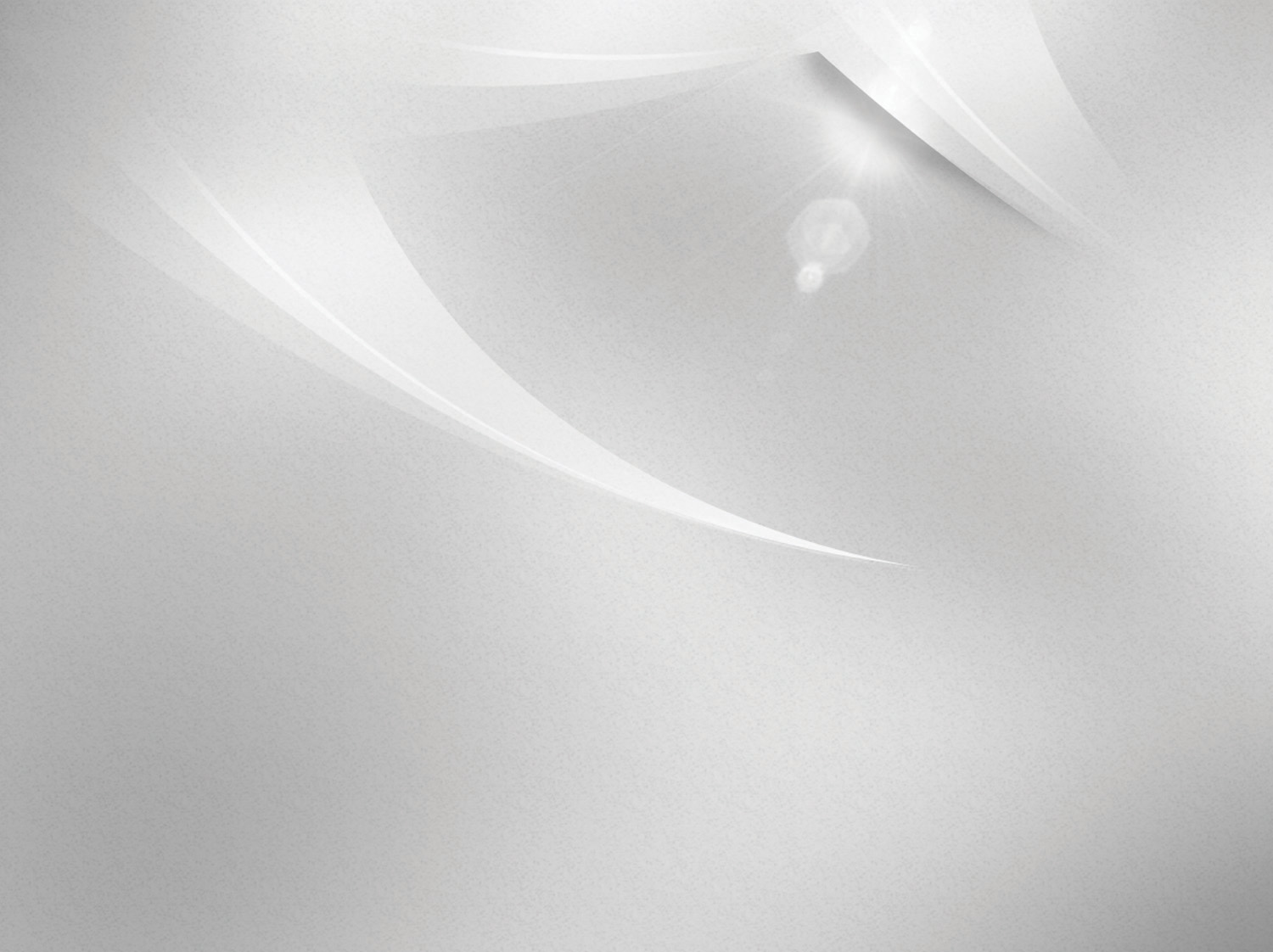 Ürün Ömür Devrinde KOBİ ve Yan Sanayinin Yeri
Üretim
Teslimat
İş Geliştirme
Tasarım
Kullanım Dönemi
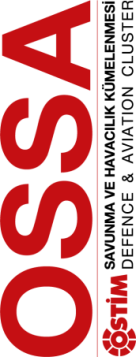 Yan Sanayinin Yeri
Üretim
Tasarım
Teslimat
İş Geliştirme
Kullanım Dönemi
Geleneksel Lojistik yaklaşımı; kullanım döneminde sistemler için ilgili kuvvet komutanlıklarının lojistik birimleri vasıtasıyla yedek malzeme tedariğinden ibarettir.  Bu tedarik sisteminde bir defalık alımlar yapılmakta ve her alımda farklı bir tedarikçi kullanılması nedeniyle kalıcı ve sürdürülebilir bir temin kaynağı oluşamamaktadır.
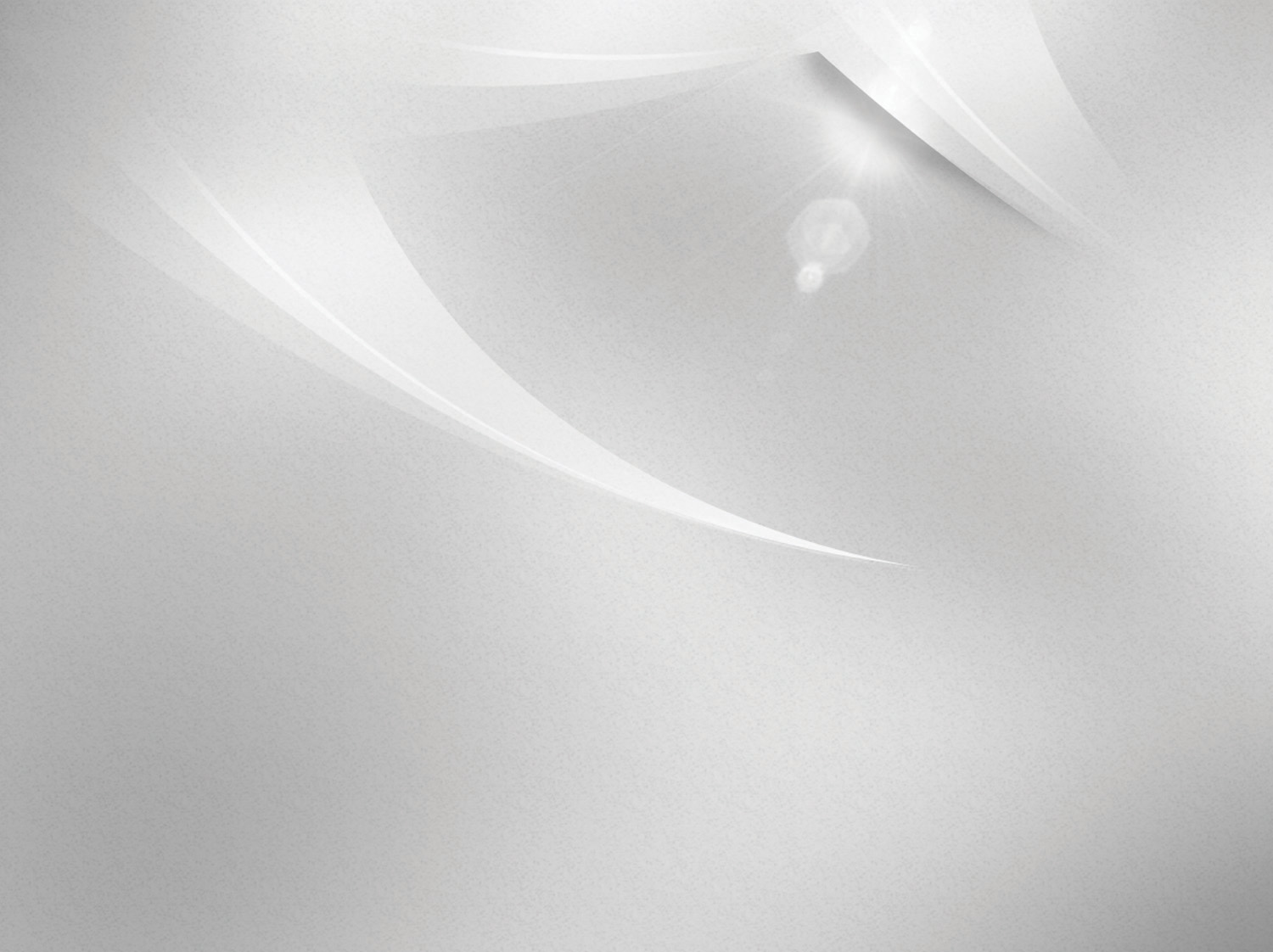 Ürün Ömür Devrinde KOBİ ve Yan Sanayinin Yeri
Ürün Ömür Devrinde KOBİ ve Yan Sanayinin Yeri
Ana Yüklenicilerle olan çalışmalarda ise Ömür Devrinin ÜRETİM sürecinde yer alan Yan Sanayi, lojistik yönetiminin dışında kalmakta ve sipariş / sözleşme’de  ELD ile ilgili bir ister bulunmamaktadır.
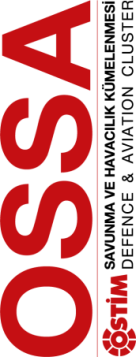 Sipariş / Sözleşmelerde ürün için, garanti (örneğin 2 yıl) istenmekte, ancak bu garanti KOBİ’ler tarafından ürünün arkasında durma veya arıza giderme olarak algılanmakta olup, bu süreçte oluşabilecek maliyetler göz ardı edilebilmektedir.
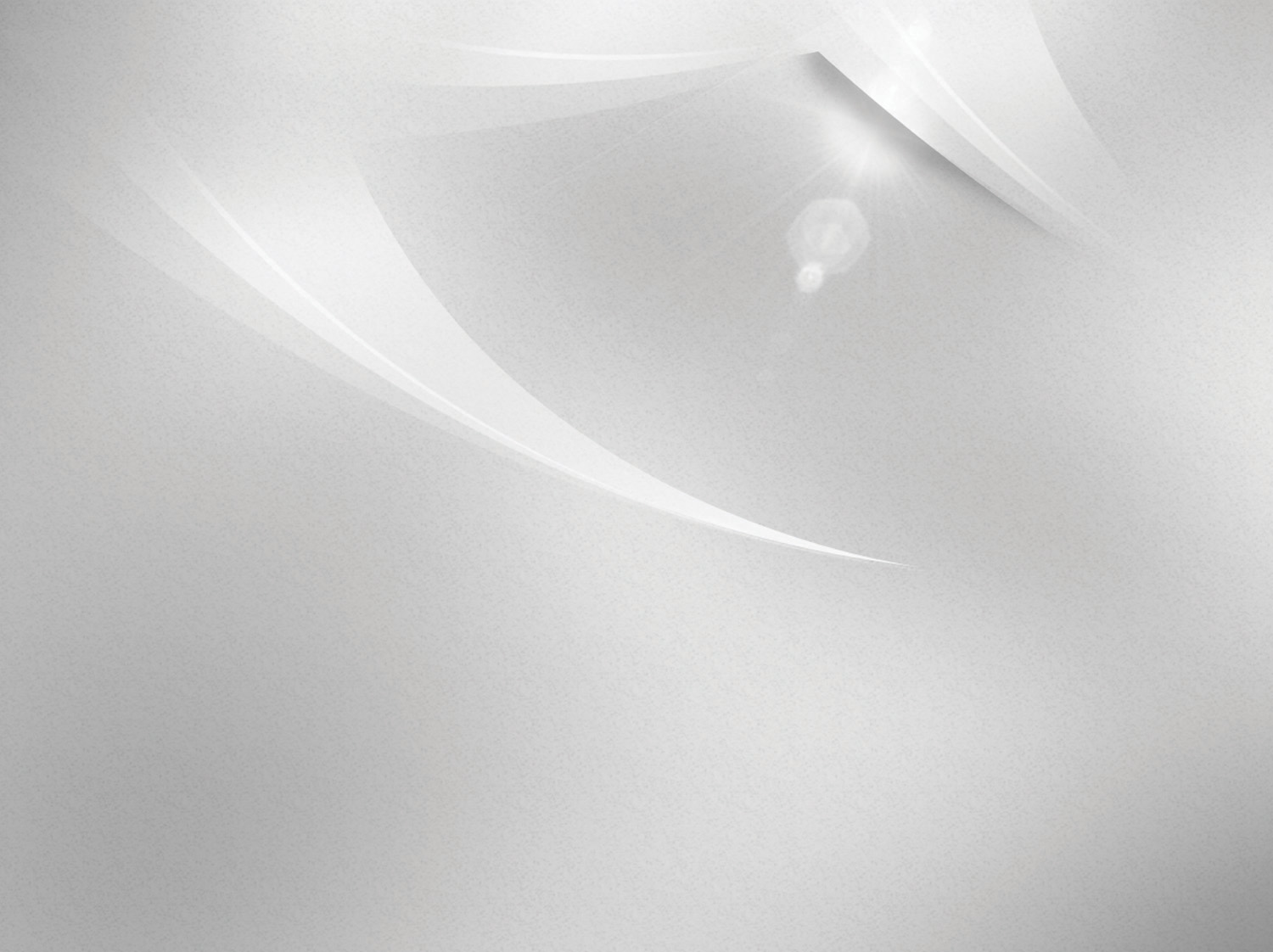 Yan Sanayi Ömür Devrinde Nerede Olmalı?
Üretim
Teslimat
Tasarım
Kullanım Dönemi
İş Geliştirme
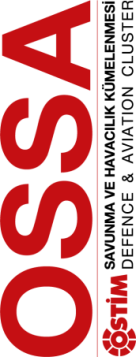 Ömür Devri
Kavramsal Tasarım’dan, Ürün’ün kullanımdan kaldırılmasına kadarki ömür devri sürecinin her aşamasında Yan Sanayi görev almalıdır.
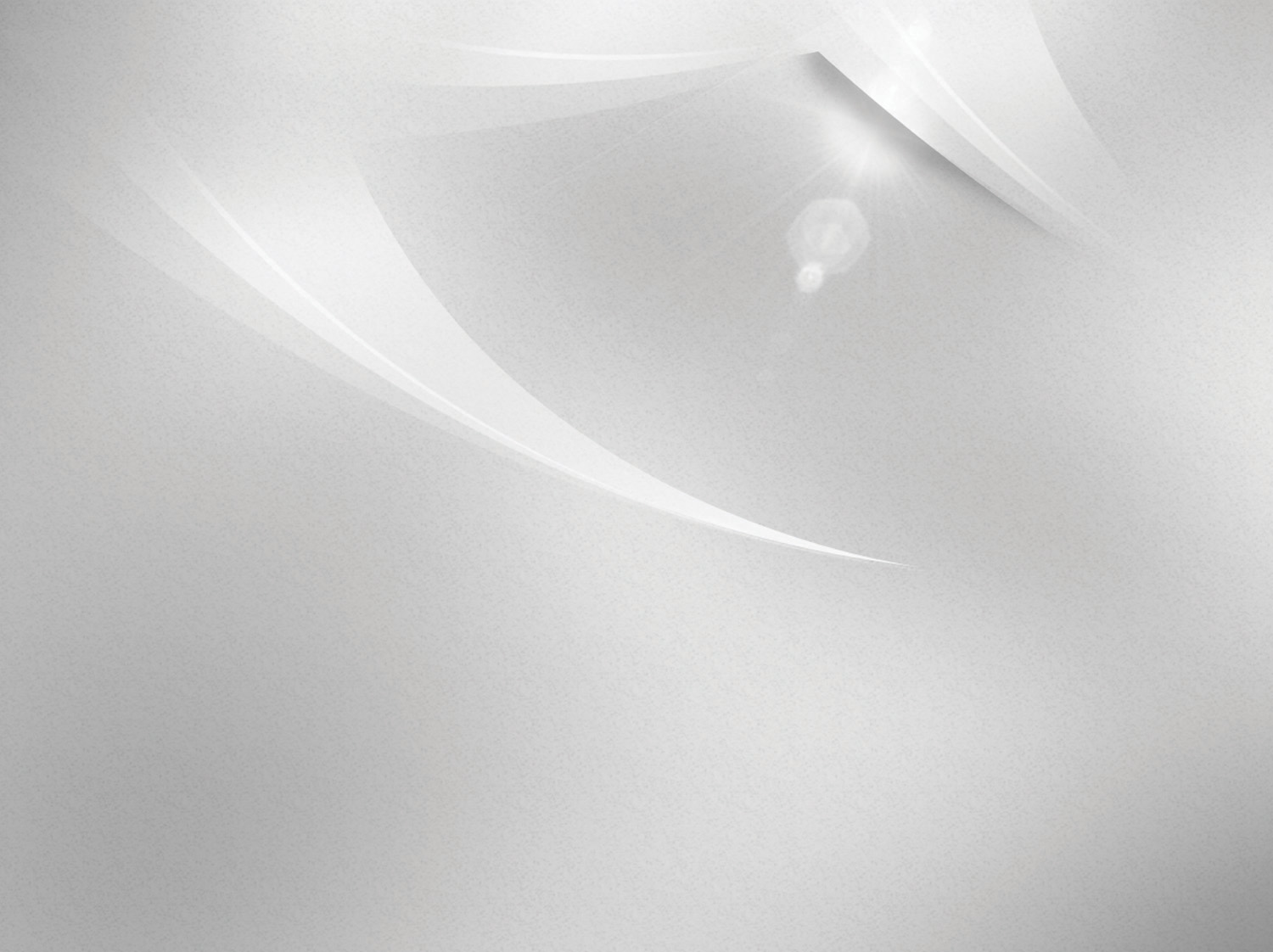 Nasıl ?
Ömür Devri
Tasarım
Teslimat
Üretim
İş Geliştirme
Kullanım Dönemi
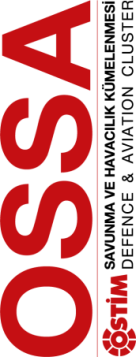 Malzeme Temini
Teknik Destek Hizmeti
Bakım Onarım
Ulaşım/Ulaştırma Hizmeti
Tasarım sürecinde yer almak
Dokümantasyon
hazırlama
Kullanıcı Dökümanı
Bakım Onarım Dökümanı
Parça Kataloğu
Teknik Emir Hazırlama/
Güncelleme
ELD Planında Yan Sanayi Görev ve Sorumluluklarının Tanımlanması
Parça/Alt Parça İmalatı
Sistem/Alt Sistem İmalatı
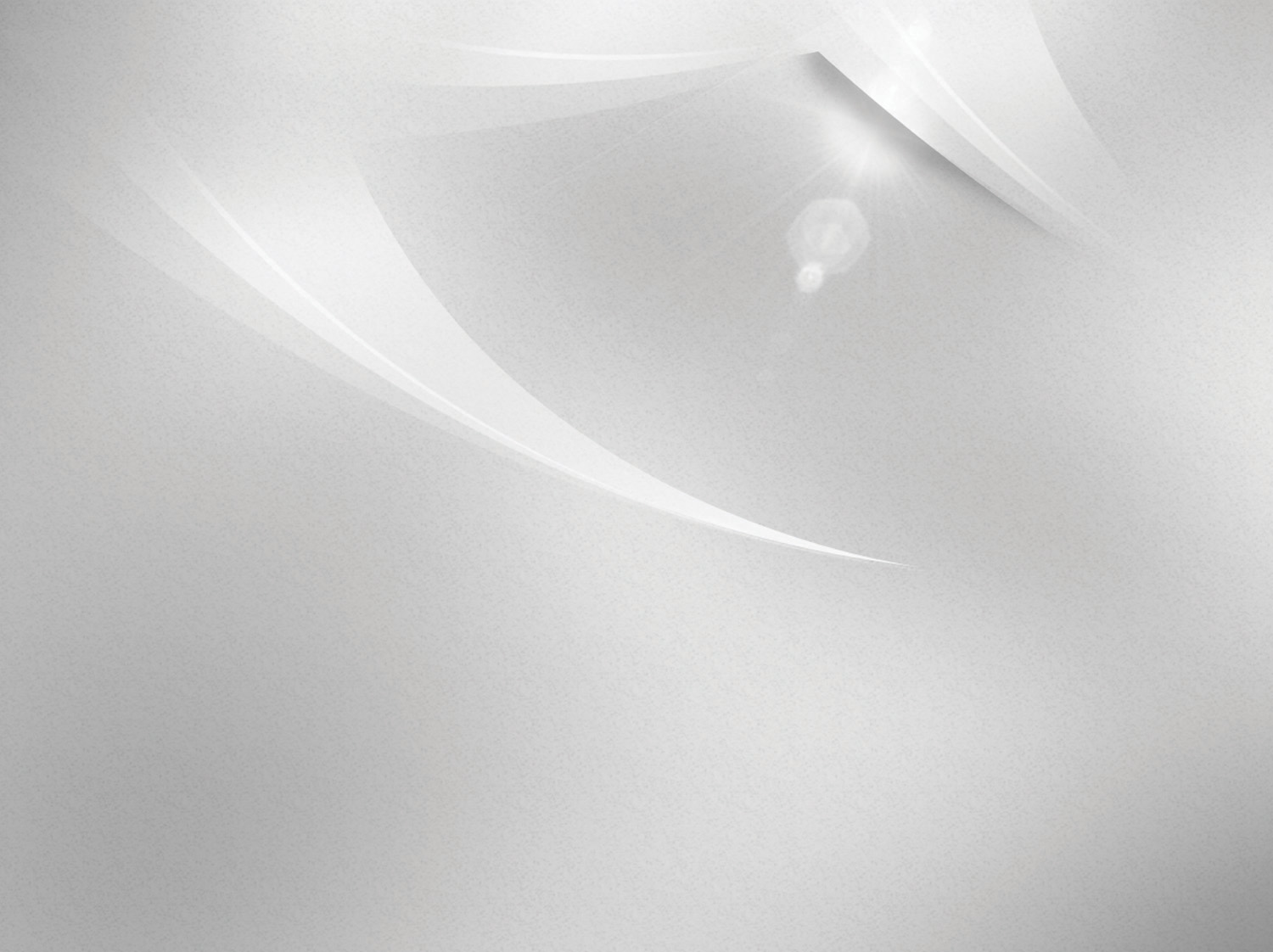 Değerlendirme
Yan sanayinin ELD sürecinde yeri;
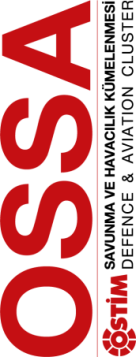 2012
2018
2020
SSM tarafından 2020 için yeni bir ürünün tedariği planlanıyor ve projeyi Ana Sanayiye aktarıyor
Alt sistem ve parçalar Ana Sanayi tarafından Yan Sanayiye aktarılıyor
Projenin üretimi tamamlanıp, SSM ye teslim ediliyor
Yan Sanayi tarafından teslim edilen alt sistem/parça ile ilgili sadece üretim yapıldığından, bir ELD sorumluluğu oluşmamıştır.
[Speaker Notes: Şu ana kadar ömür süreçlerinden yan sanayi habersiz]
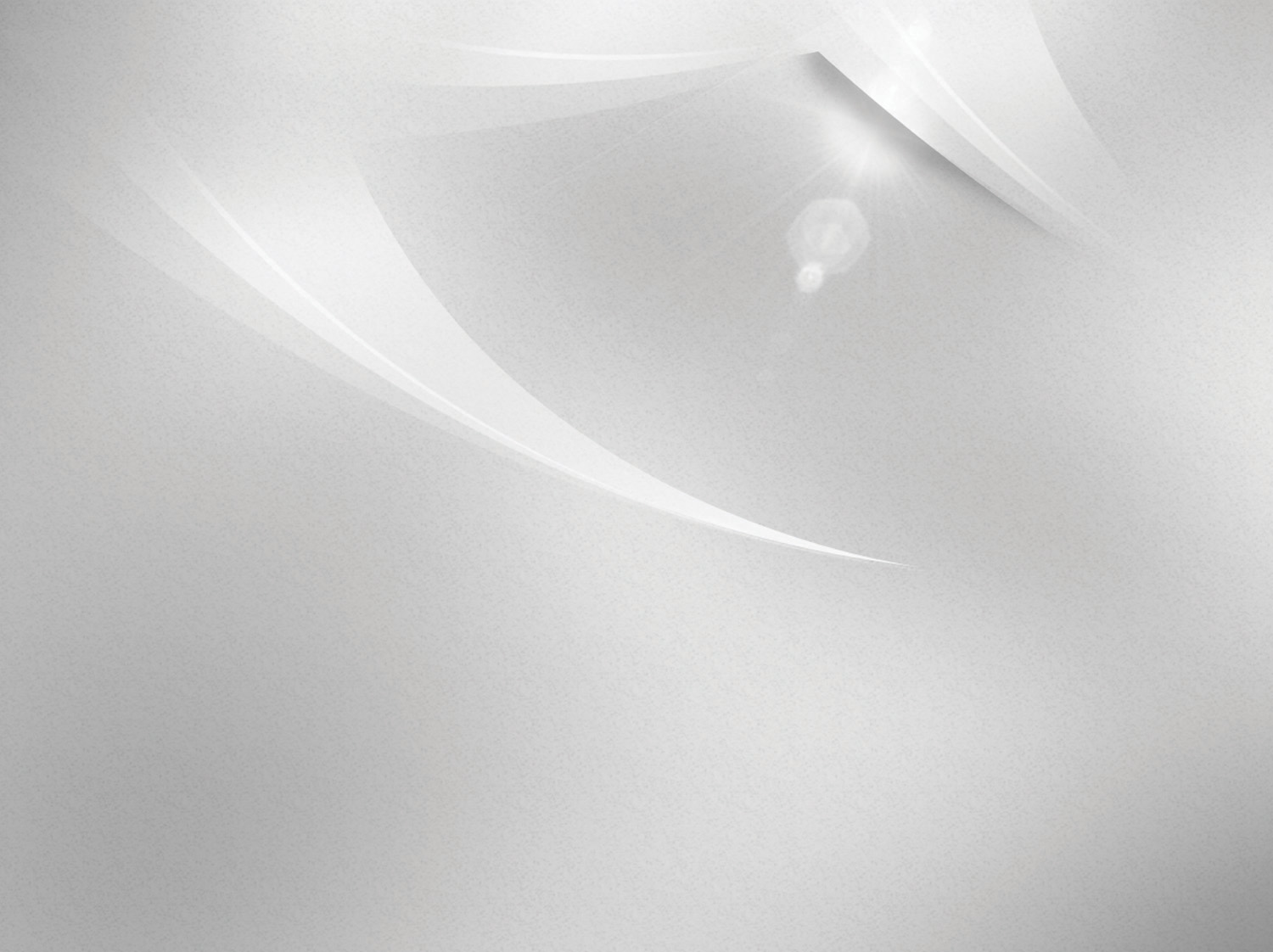 Değerlendirme
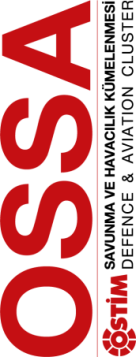 [Speaker Notes: Şu ana kadar ömür süreçlerinden yan sanayi habersiz]
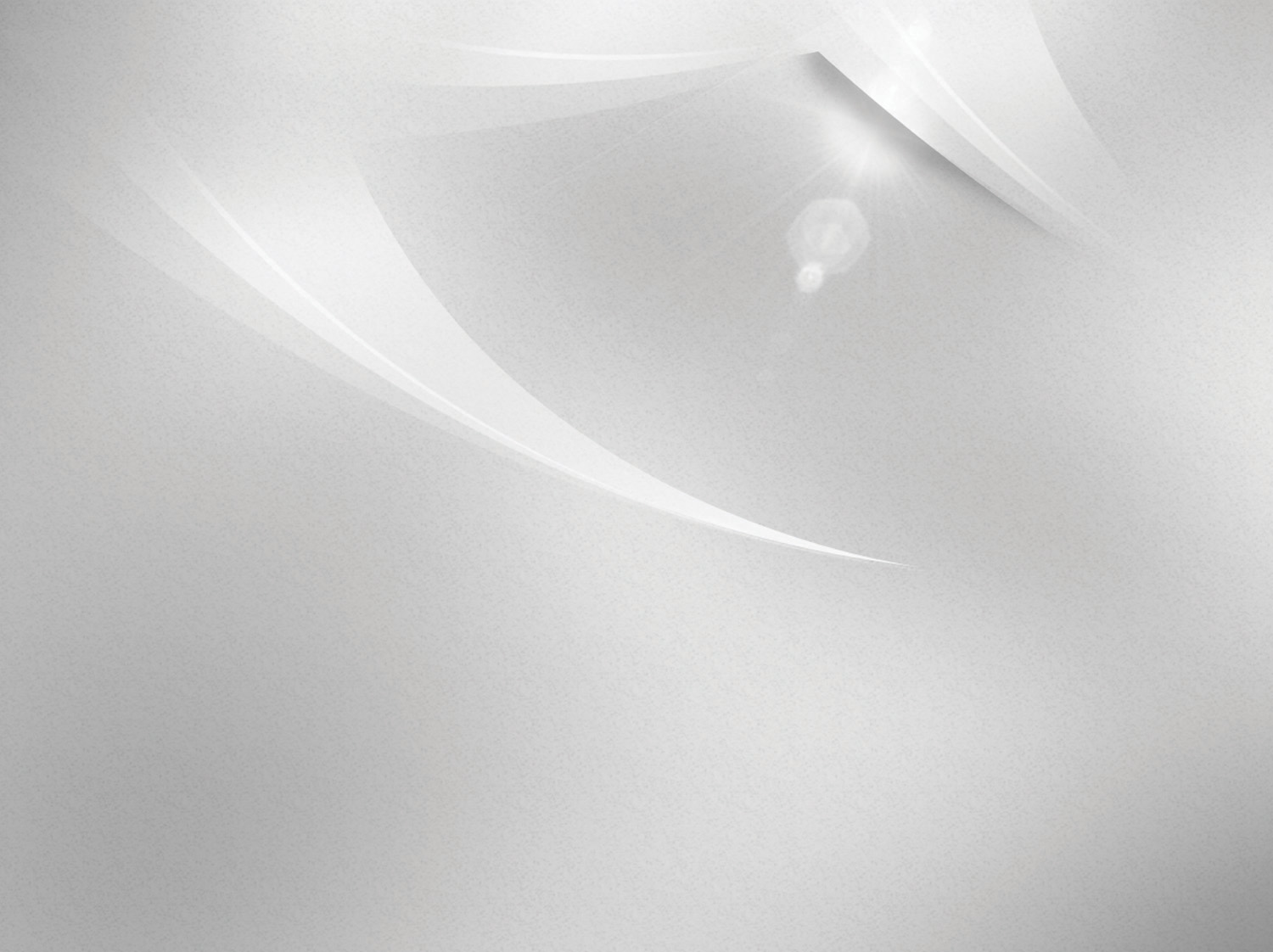 Öneriler
Maliyet etkin  bir ELD/PDLD sistemi içerisinde KOBİ ve Yan sanayi firmaları mutlaka olmalıdır.
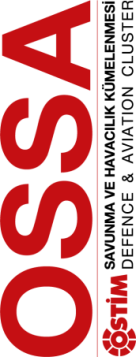 Bunun için;
Yan Sanayi firmaları, Ömür Devri yaklaşımı ve Lojistik isterler konusunda eğitilmeli, bilinçlendirilmelidir.
Yan sanayi firmaları organizasyonlarında ELD birimleri oluşturmaya başlamalı –bu da Ana yüklenici tarafından verilecek görev ve sorumluluklar ile başlar-
Bu süreçte Ana Sanayi ile Yan sanayi firmalar arasındaki ürün/hizmet alım ilişkisinin, uzun dönemli güven ortamının sağlandığı Stratejik Ortaklık ilişkisine dönüşmesi çok önemlidir.
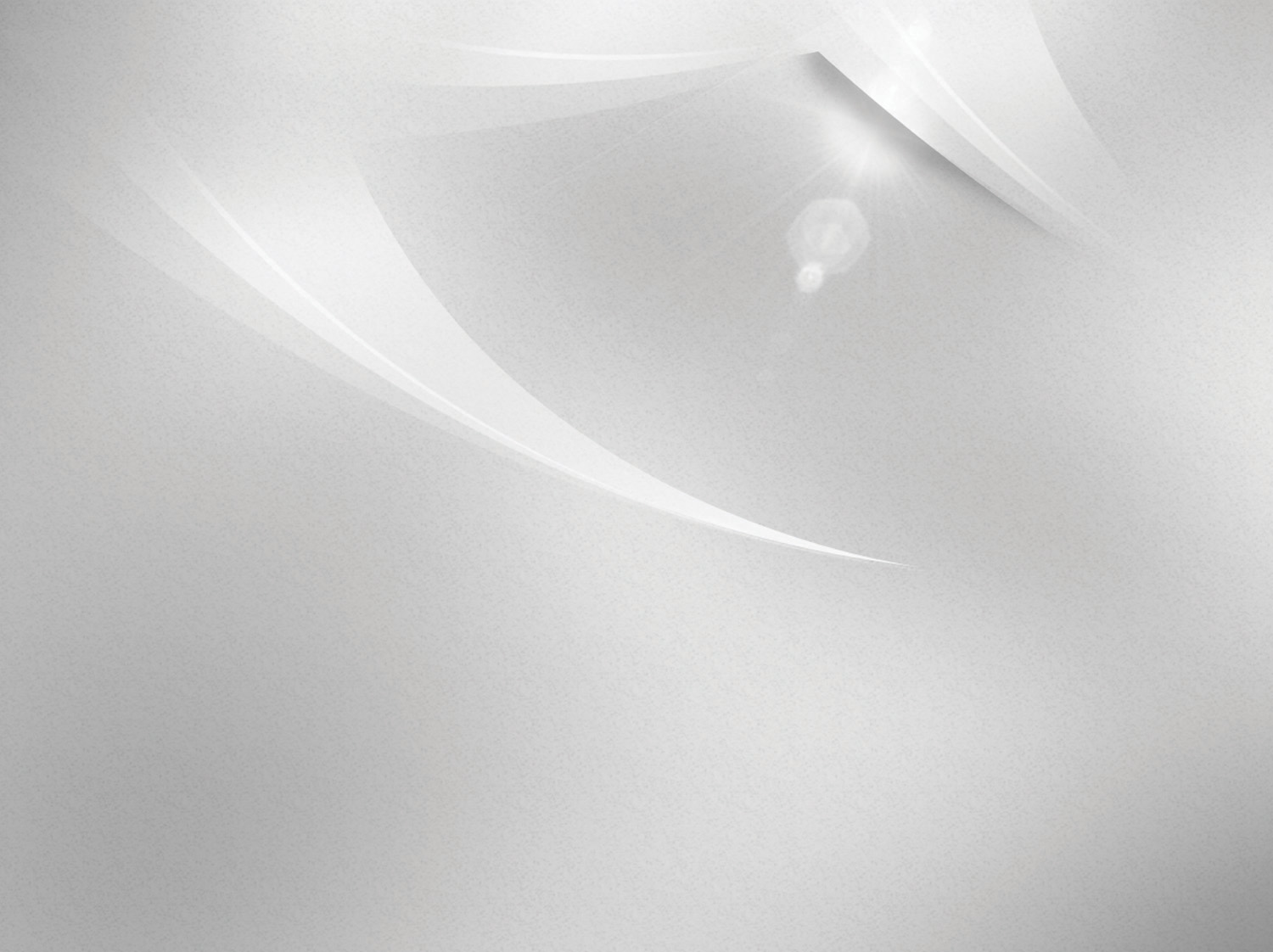 Sonuç
KOBİ ve Yan sanayi firmaları için iki önemli fırsatın ortaya çıktığı görülmektedir:
1- Yürümekte olan ve Yeni başlayacak Projelerin ELD süreçlerinde etkin görevler almak
2-  Teslimat aşamasında olan sistemlerde ELD görevleri üstlenmek
 SSM ve Ana Sanayi firmalarımızın desteği ile sürekli gelişen Yan Sanayi firmaları olarak verilecek bu görevler için hazır olduğumuzu, birlikte en iyi şekilde başaracağımızı taahhüt ederiz.
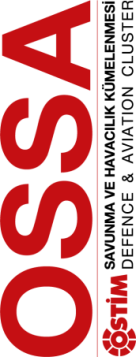 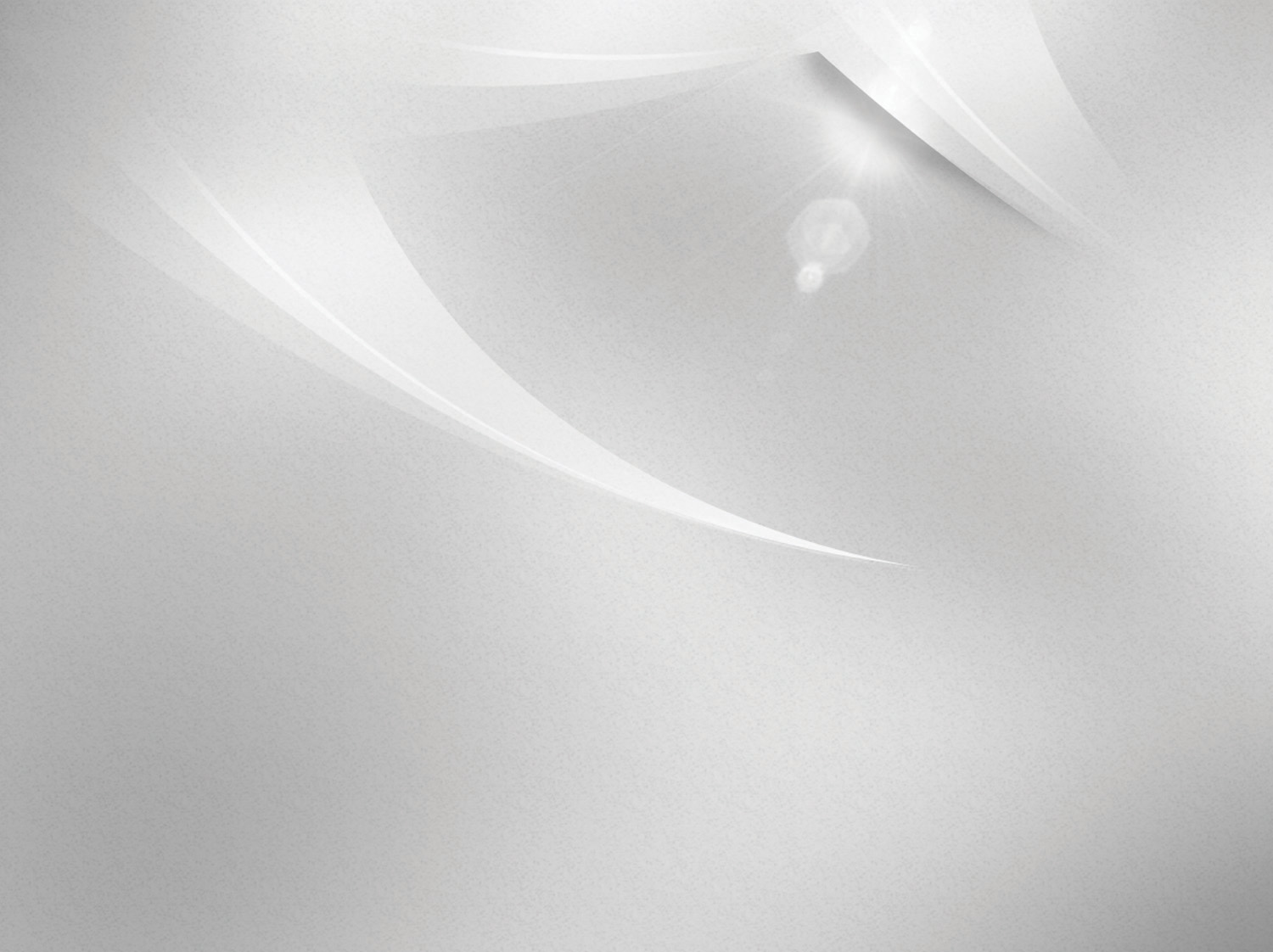 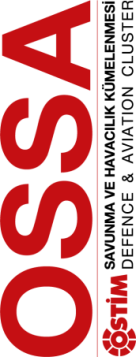 Teşekkürler…..
www.ostimsavunma.org